Національна академія внутрішніх справКафедра теорії держави та права
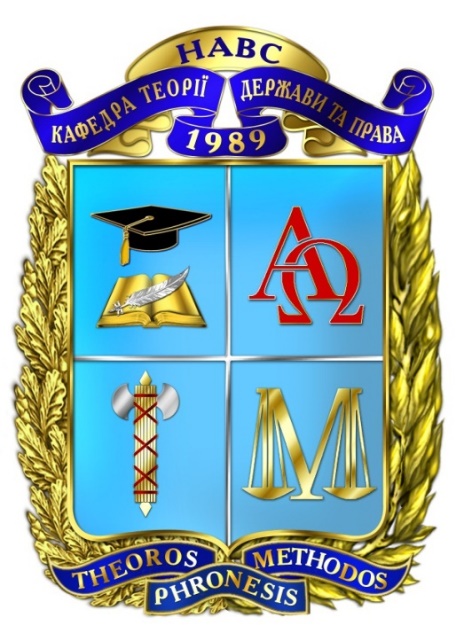 ТЕМА 11. ПРАВОВА ПОВЕДІНКА ОСОБИ
Практичне значення поняття «правової поведінки» є доволі комплексним, оскільки одночасно належить до філософії права, соціології та психології. Це особливий вид соціальної поведінки особистості або групи осіб відповідно до чинних у суспільстві норм права. Від рівня засвоєння поняття, ознак, видів правової поведінки залежить уміння особи правильно оцінювати практичну ситуацію та реалізовувати норми права
Основні терміни теми
Навчальні питання теми
11.1 Поняття, ознаки та види правової поведінки
Правова поведінка – це соціально значима поведінка суб’єктів у формі дії або бездіяльності, яка контролюється їх свідомістю та волею, передбачена нормами права і тягне за собою певні юридичні наслідки гарантовані державою
Ознаки правової поведінки
Види правової поведінки
З урахуванням соціального змісту та юридичної оцінки вчинку суб’єкта права
11.2 Поняття, ознаки та види правомірної поведінки
Правомірна поведінка – це вид правової поведінки, що характеризується соціальною корисністю або допустимістю, відповідає інтересам суспільств і держави та моделям можливої поведінки, зафіксованим в нормах права, має позитивні юридичні наслідки, гарантується з боку держави
Мотиви правомірної поведінки особи
Класифікація правомірної поведінки
Класифікація правомірної поведінки
Основні напрями стимулювання правомірної поведінки працівників поліції
11.3 Поняття та види правопорушень
Ознаки правопорушень
Юридичний склад правопорушення – це система ознак правопорушення, необхідних і достатніх для застосування заходів юридичної відповідальності
Юридичний склад правопорушення (продовження)
Класифікація правопорушень
Класифікація правопорушень
Класифікація правопорушень
Проступок (провина, делікт) – це правопорушення, яке завдає шкоду особі, суспільству, державі, здійснюється у різних сферах суспільного життя, має різні об’єкти впливу та юридичні наслідки
Зловживання правом – це особливий вид правової поведінки, що полягає у використанні суб’єктом права своїх прав у недозволені способи, що суперечать соціальному призначенню права, внаслідок чого завдаються збитки (шкода) окремій особі, суспільству, державі
Класифікація видів зловживання правом
Класифікація видів зловживання правом (продовження)
Об’єктивно протиправне діяння – протиправне соціально шкідливе діяння (дія або бездіяльність) особи, що не становить складу правопорушення, але здобуває негативне реагування держави у вигляді примусових заходів
Список використаних джерел
Загальна теорія держави і права : [підруч. для студ. юрид. вищих навч. закладів] / [М. В. Цвік, О. В. Петришин, Л. В. Авраменко та ін.] ; за ред. д-ра юрид. наук, проф., акад. АПрН України М. В. Цвіка, д-ра юрид. наук, проф., акад. АІІрН України О. В. Петришина. – Х. : Право, 2011. – 584 с.
Загальна теорія права : підруч. / [М. І. Козюбра, С. П. Погребняк, О. В. Цельєв та ін.] ; за заг. ред. М. І. Козюбри. – К. : Ваіте, 2015. – 392 с.
Теорія держави та права : навч. посіб. / В. П. Власенко та ін. / За заг. ред. С. Д. Гусарєва. Київ : 7БЦ, 2022. 472 с.
Теорія держави і права : підруч. / [Ю. А. Ведєрніков, І. А. Сердюк, О. М. Куракін та ін.] ; кер. авт. кол. канд. юрид. наук, проф. Ю. А. Ведєрніков. – Дніпропетровськ : Дніпроп. держ. ун-т внутр. справ, 2015. – С.159 – 160.
Теорія держави та права : підруч. / [Є. О. Гіда, Є. В. Білозьоров, А. М. Завальний та ін. ] ; за заг. ред. Є. О. Гіди. – К. : ФОП О. С. Ліпкан, 2011. – 576 с.